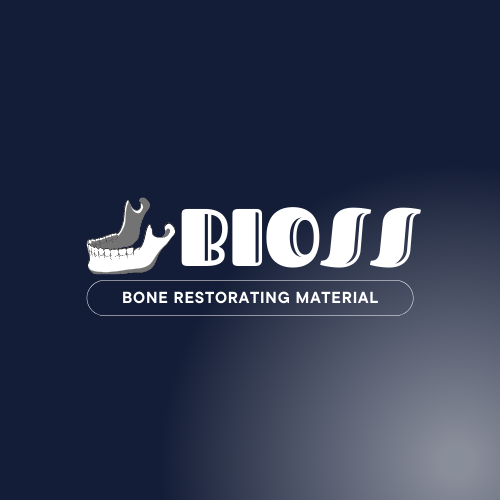 - новое слово в челюстно-лицевой хирургии
Уже в 18 лет:
Удаляются постоянные зубы, не подлежащие лечению;
Значительно повышается риск травматизации челюстно-лицевой области;
Недостаточная осведомленность о необходимости восстановления.
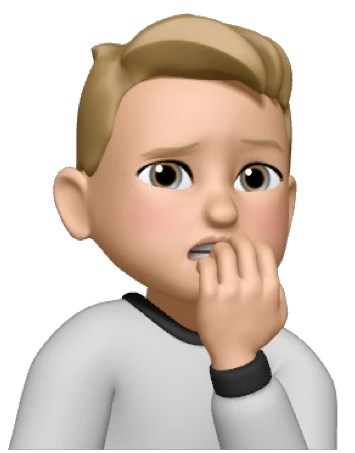 Чем восстанавливали ранее?
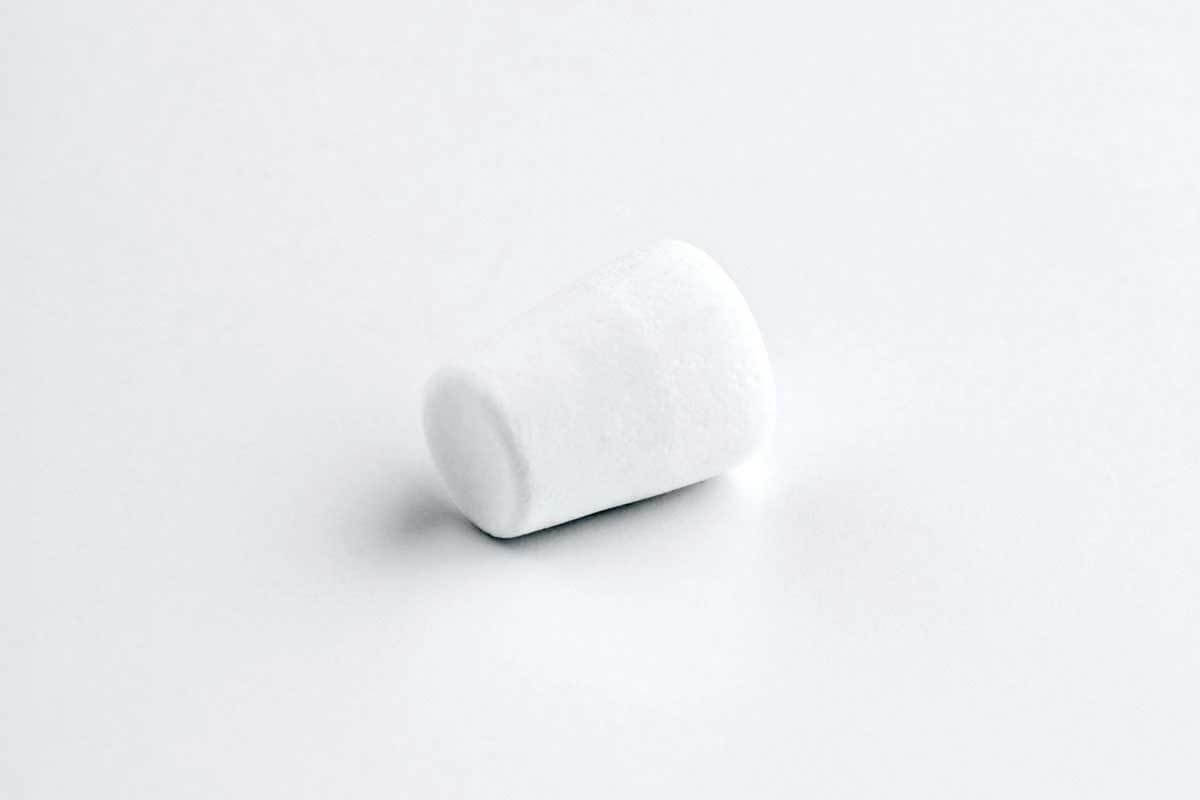 Коллагеновые губки
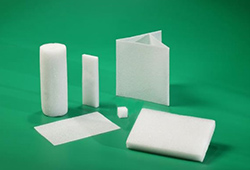 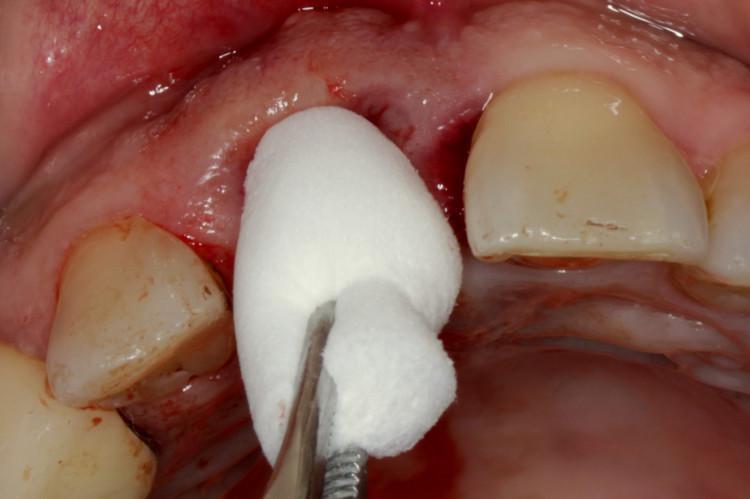 Чем восстанавливали ранее?
Коллагеновые губки:
Длительный срок регенерации;
Ограниченный объем;
Индивидуальная непереносимость.
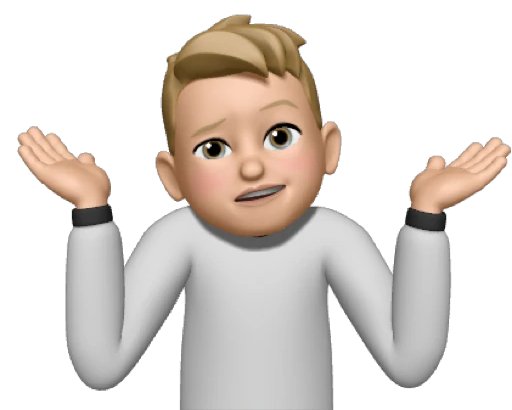 Чем восстанавливали ранее?
Аллогенные материалы
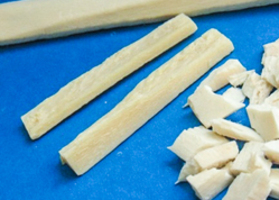 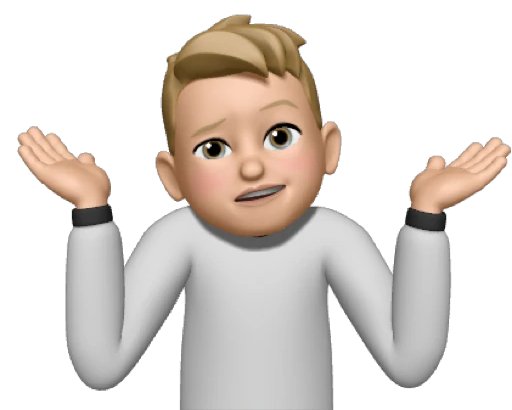 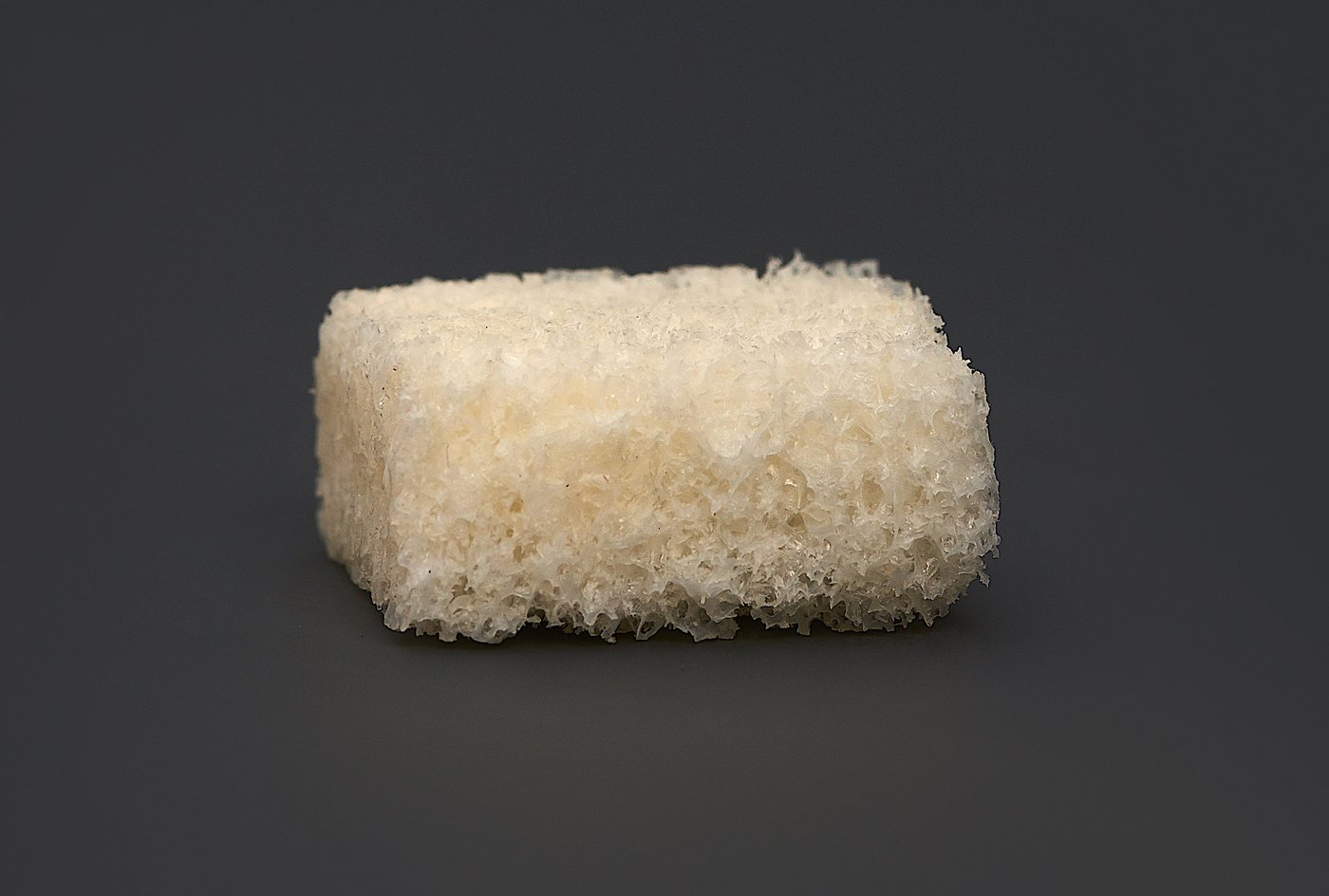 Чем восстанавливали ранее?
Аллогенные материалы:
Источник крупный рогатый скот или кадаверное происхождение;
Этическое разногласие;
Ограниченность объема.
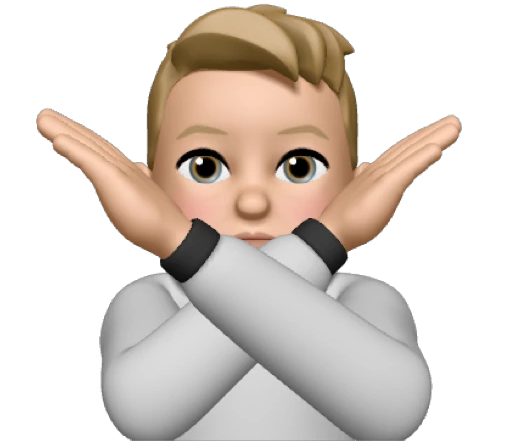 Что нужно учитывать?
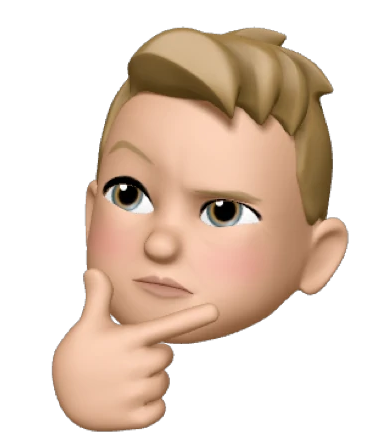 Высокая биодоступность
Возможность применения для больших дефектов
Быстрота регенерации
Отсутствие нежелательных реакций
Как достичь?
Аутогенность
Высокая биодоступность
Возможность применения для больших дефектов
Быстрота регенерации
Отсутствие нежелательных реакций
Пластичность
Активация репарации
Апирогенность
Особенности
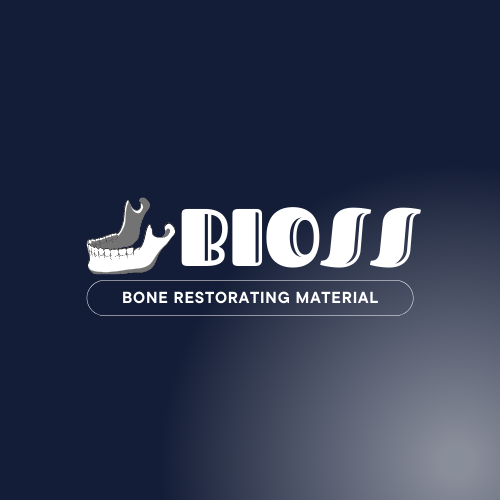 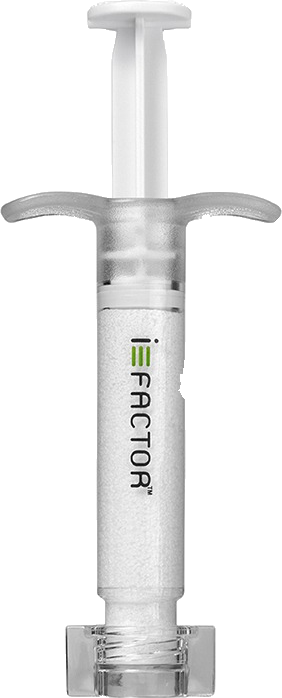 Аутогенность
Пластичность
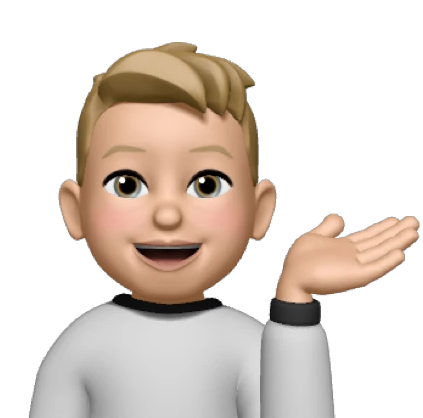 Активация репарации
Апирогенность
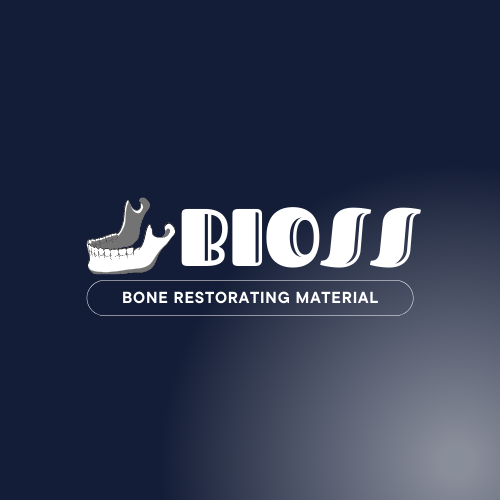 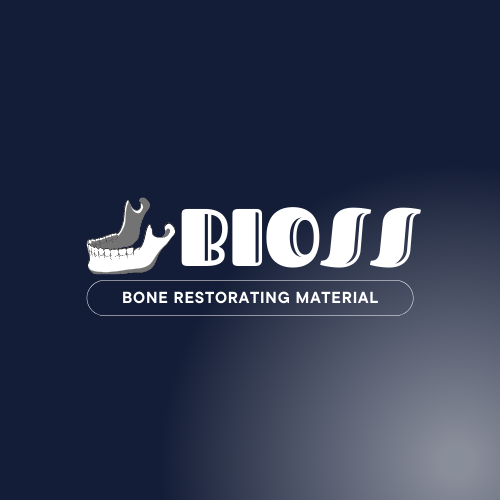 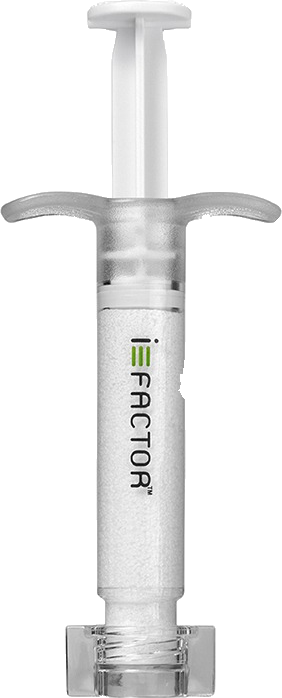 Содержит природный, высокоочищенный коллаген и гидрокисаппатит 

*Это повышает биодоступность и снижает риск развития аллергических реакций
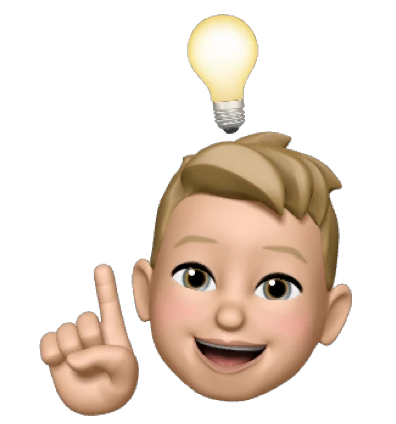 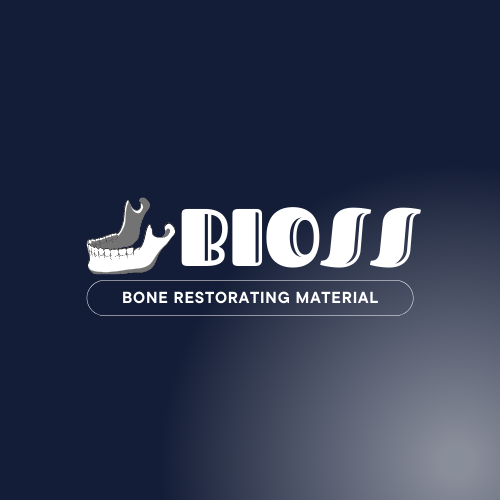 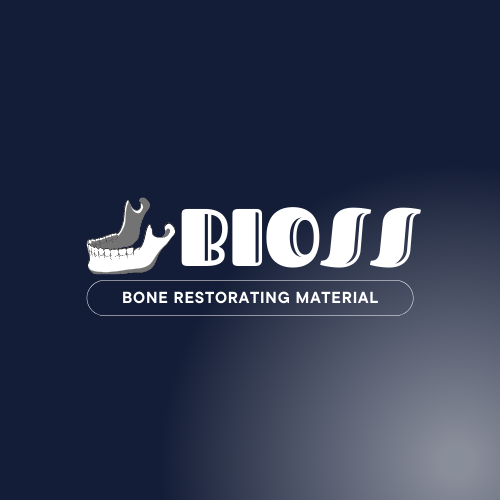 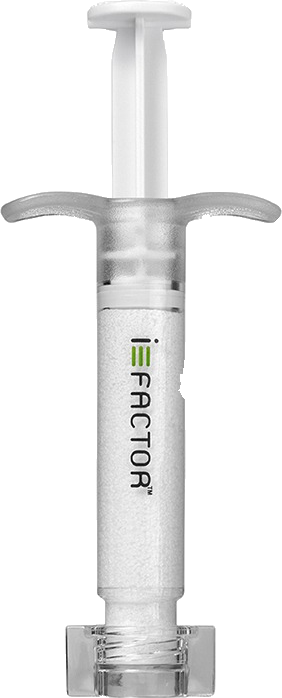 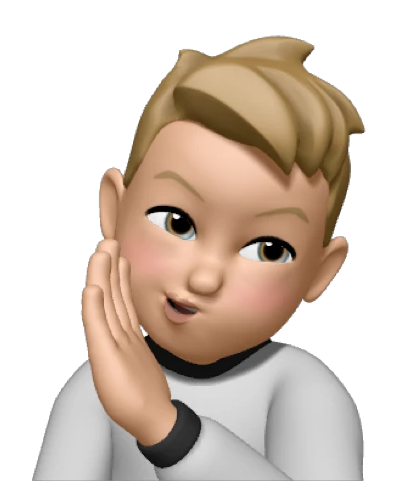 Содержит стволовые клетки

*Ускоренная регенерация
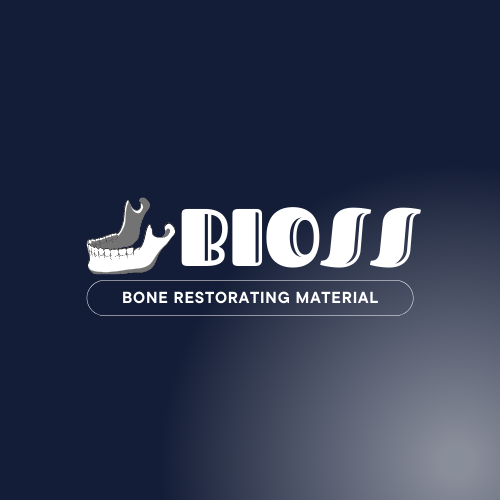 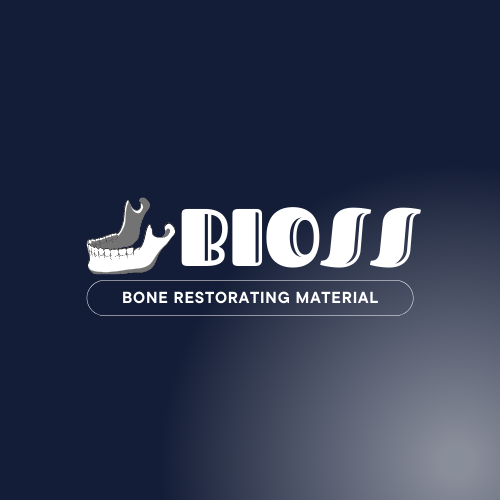 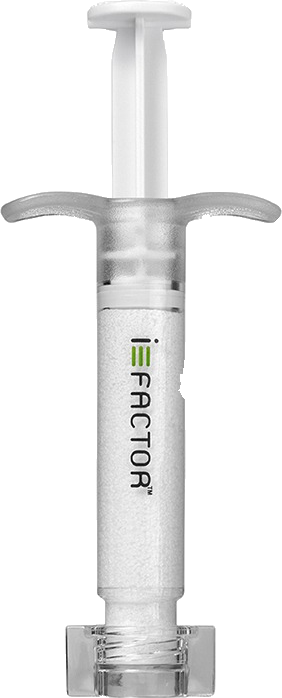 *Отсутствие ограничений в объеме 

Гелевая форма
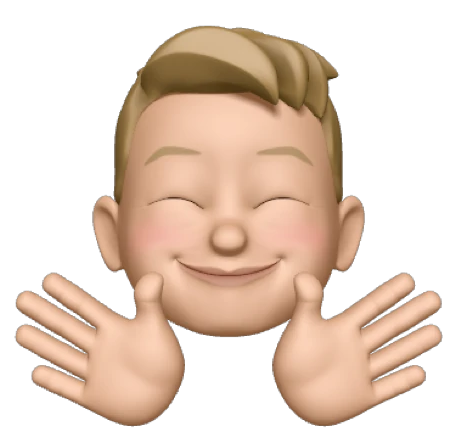 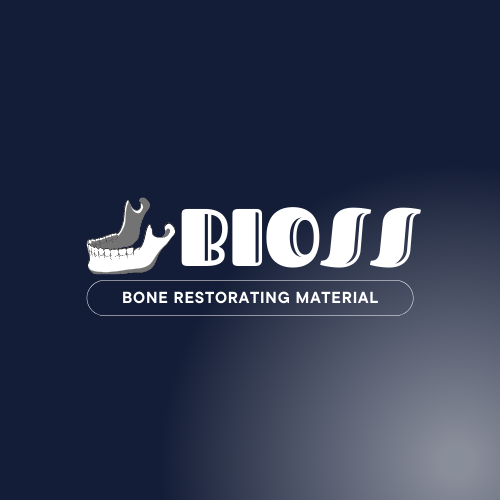 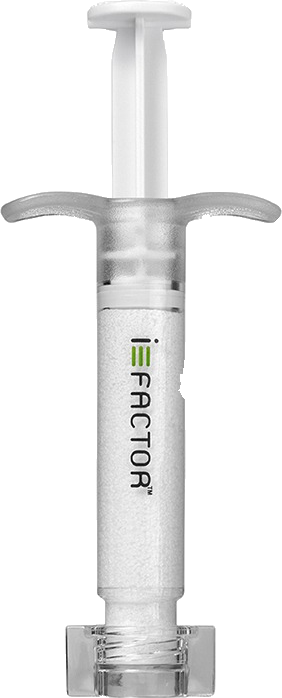 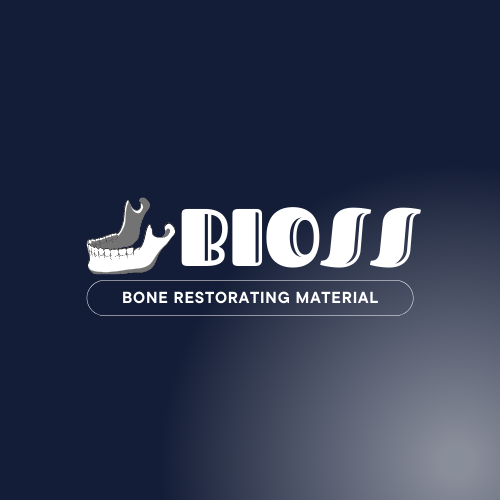 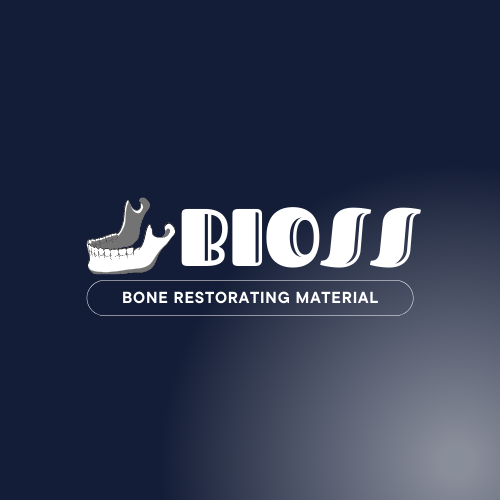 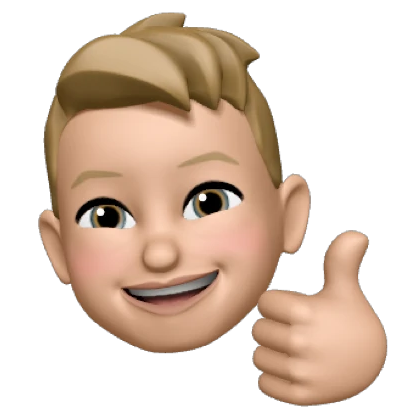 Объемная доказательная база и экспериментально-доказанная эффективность
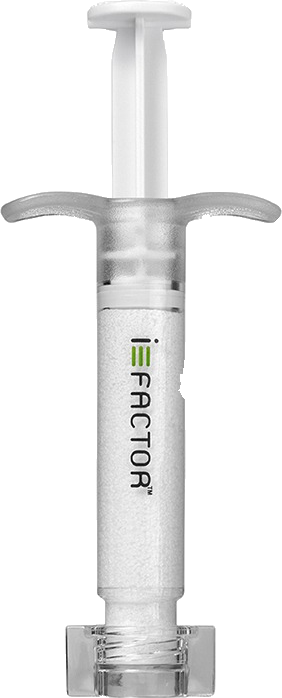 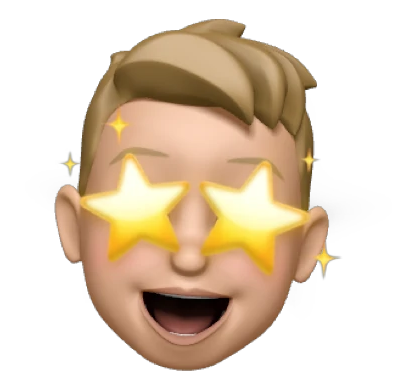 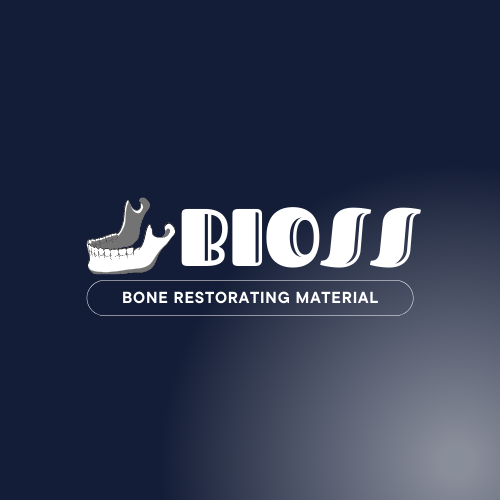 Современные научные знания, воплощенные в жизнь